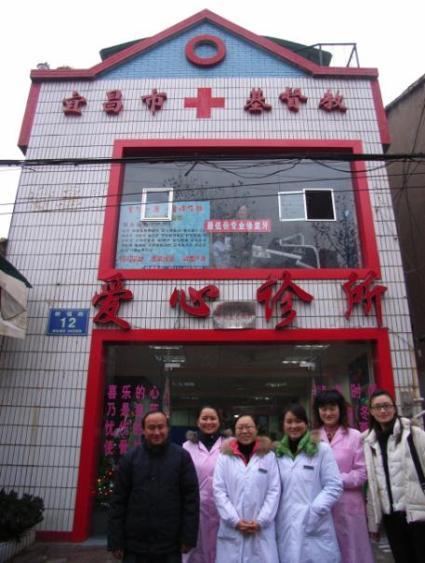 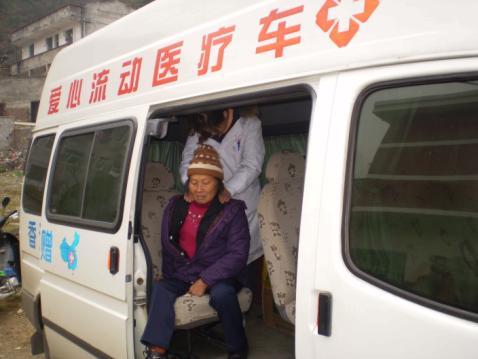 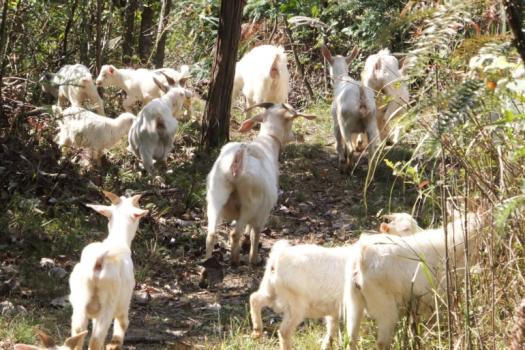 大使命的禱告
馬太福音6章9-13節
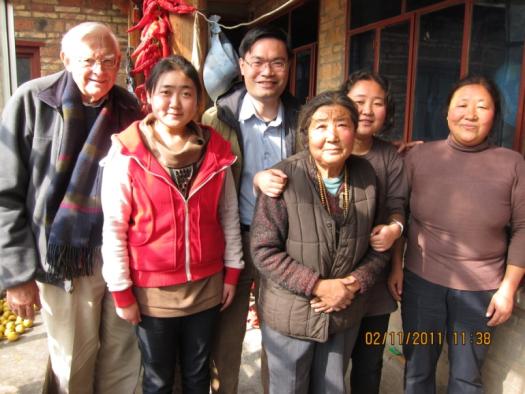 6:9-13	所以你們禱告、要這樣說．我們在天上的父、願人都尊你的名為聖。	願你的國降臨。願你的旨意行在地上、如同行在天上。	我們日用的飲食、今日賜給我們。	免我們的債、如同我們免了人的債。	不叫我們遇見試探．救我們脫離兇惡。因為國度、權柄、榮耀、全是你的直到永遠、阿們。
信息要點
普世胸懷的禱告(9-10)
合乎比例的祈求和代求(11)
求天父寬恕的禱告(12)
脫離惡者的祈求(13a)
禱告得力的基礎(13b)
四川涼山金先生的遭遇
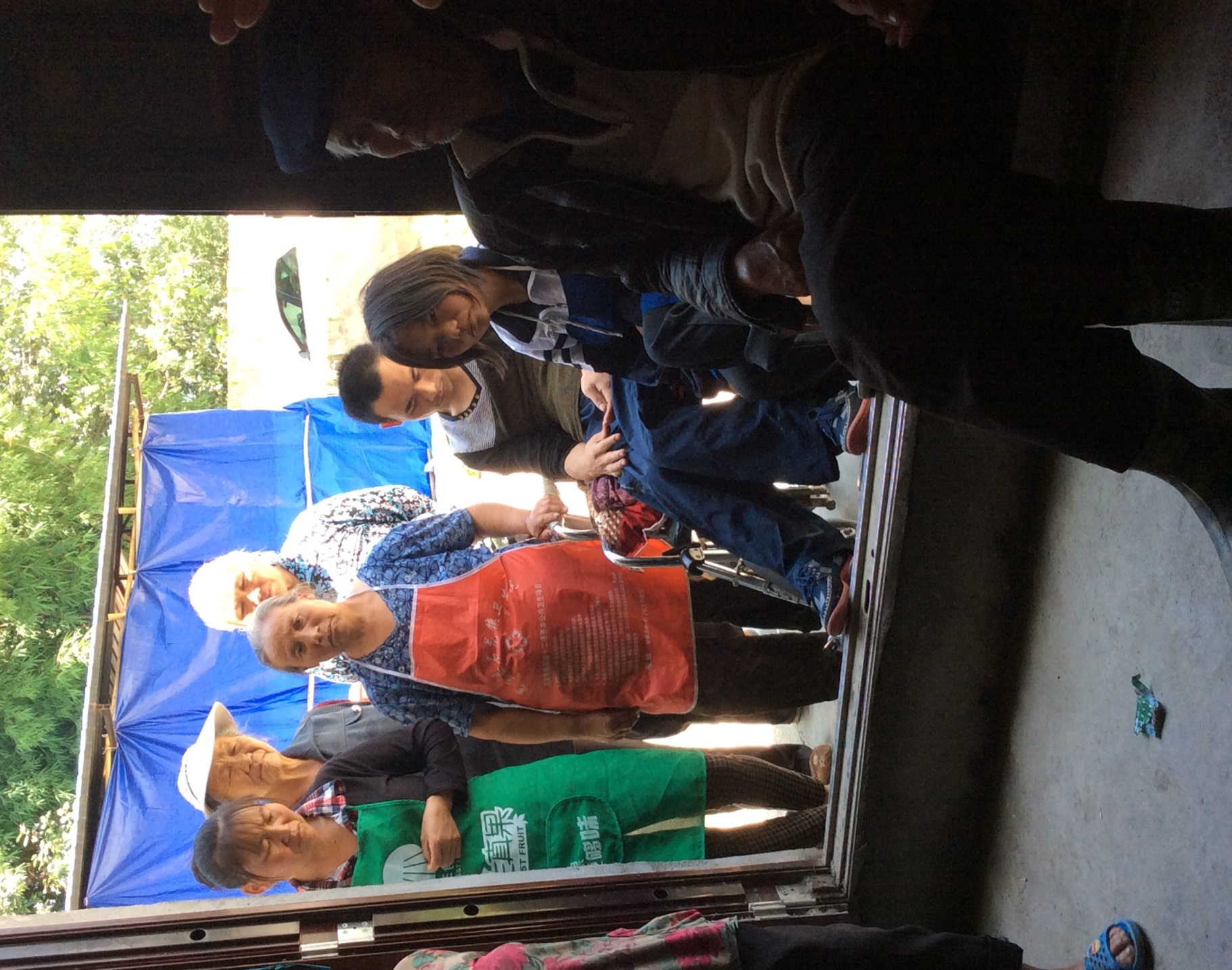 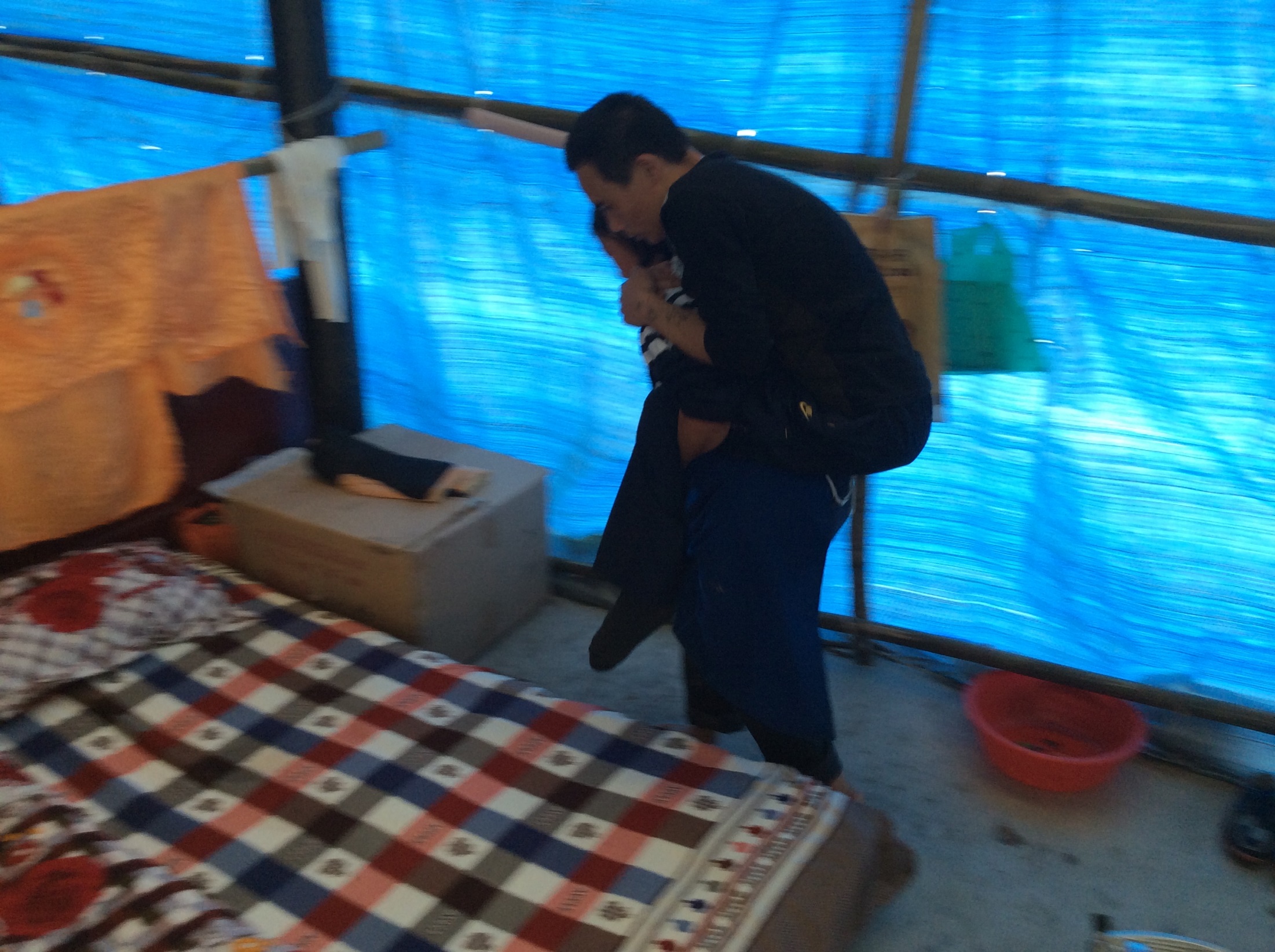 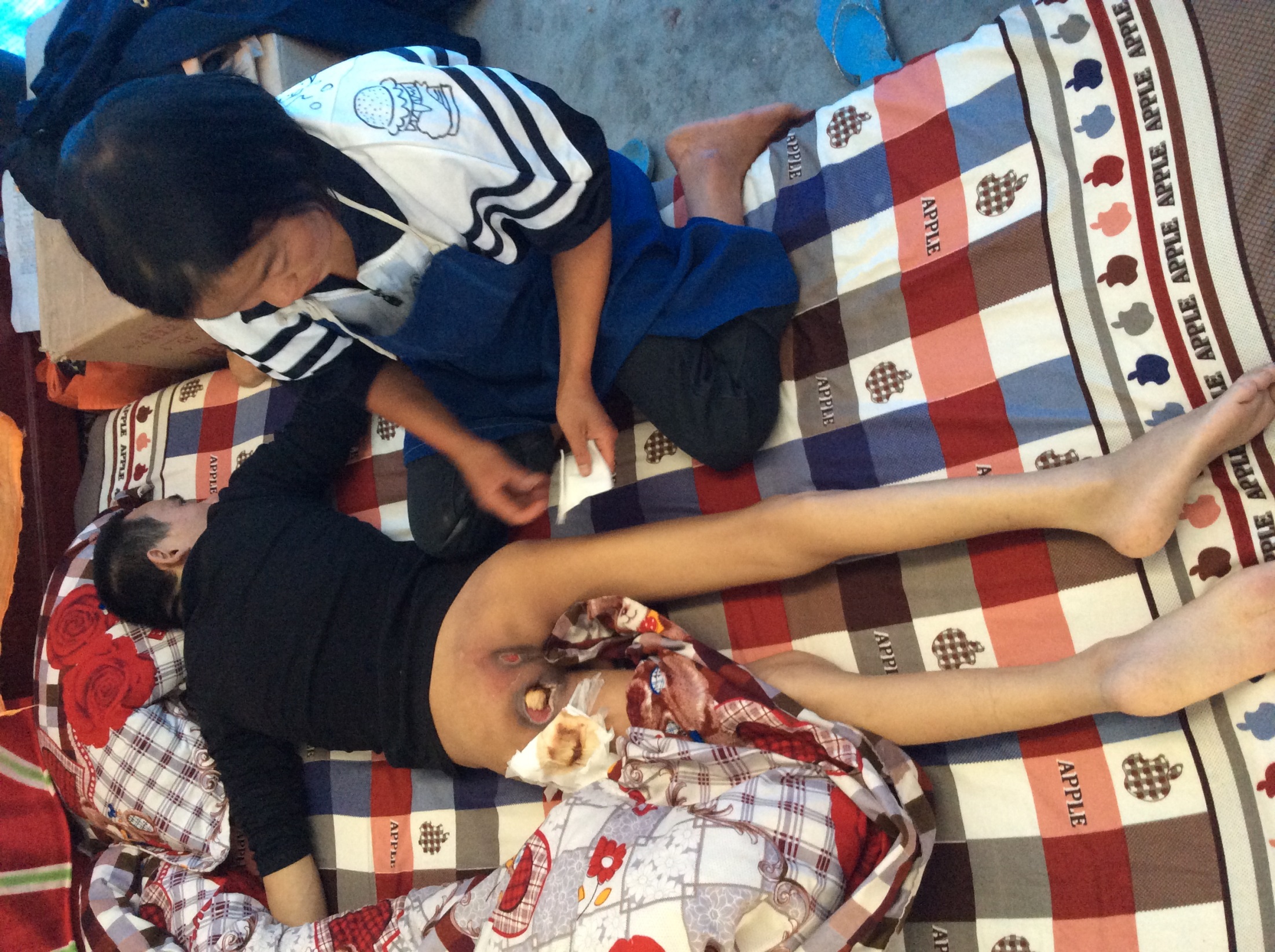 在瀘州福音醫院康復中
與豬同住
回家鄉後新的生活
有機豆腐專家
自力更生的盼望
殘疾人團契:冕寧縣教會雛形
可持续企业的四个度向
Profit 经济/财务上
People 员工/客户/社会
Planet 环保/资源运用
Purpose 意义/心灵/文化
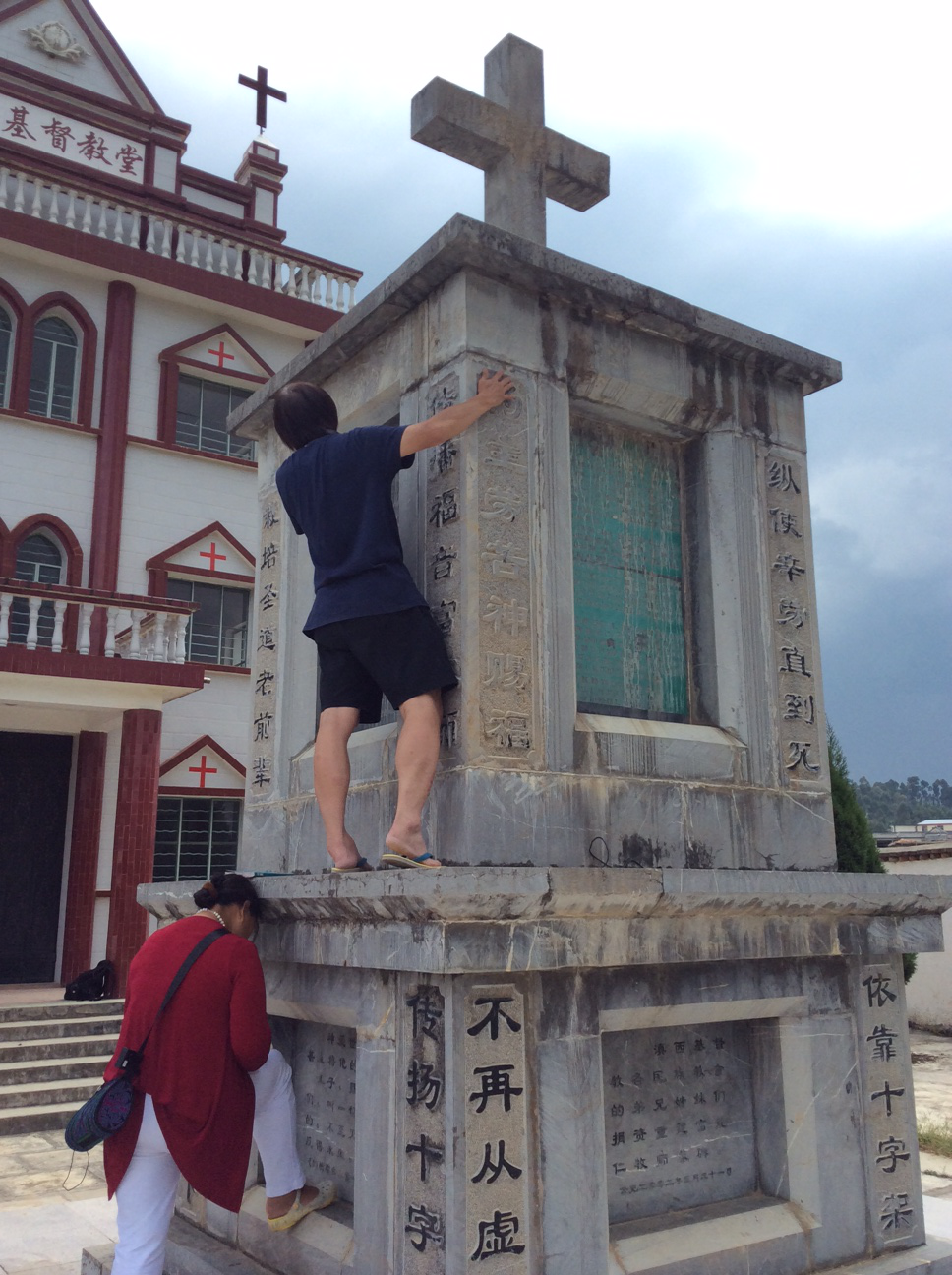 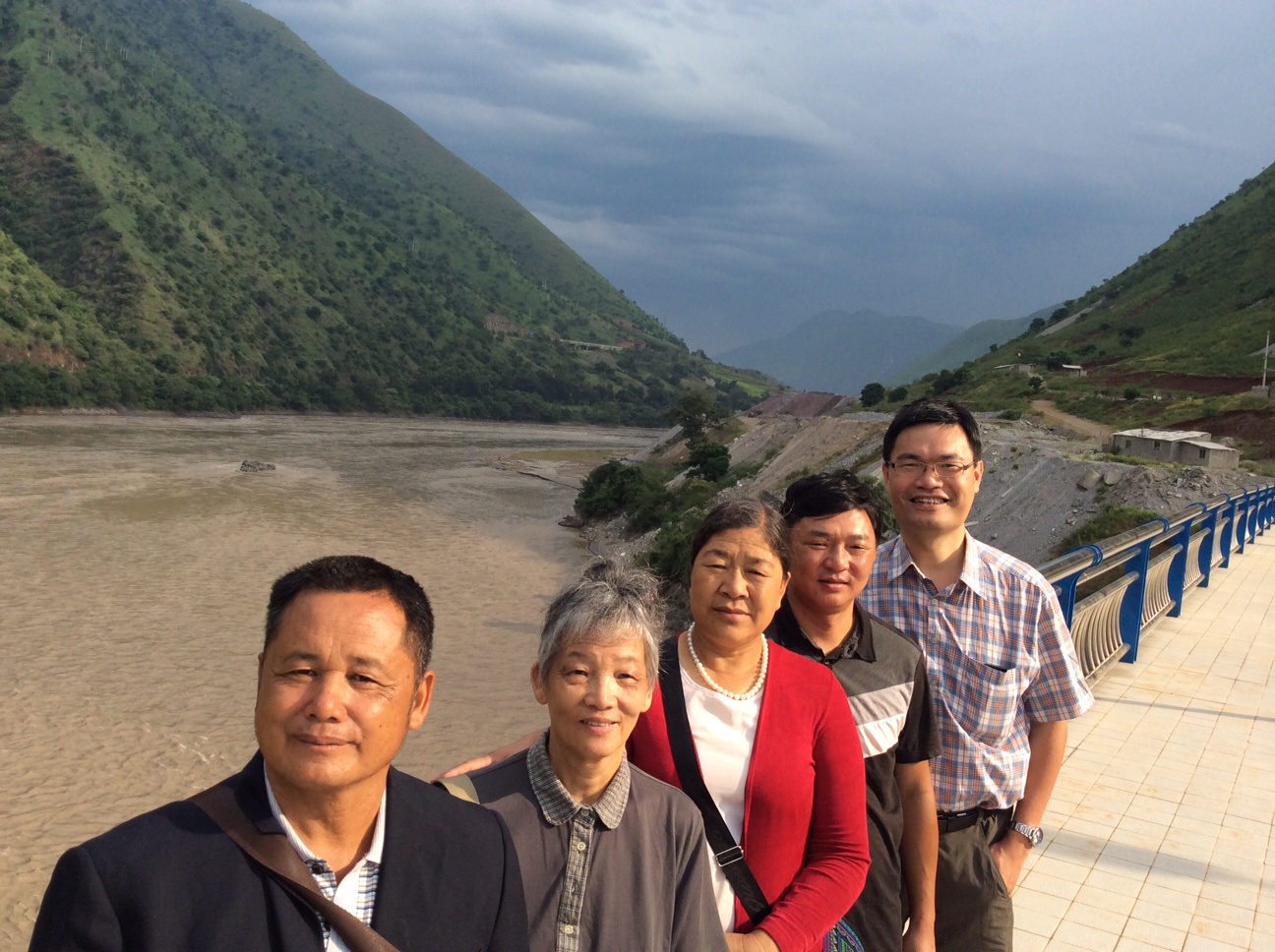 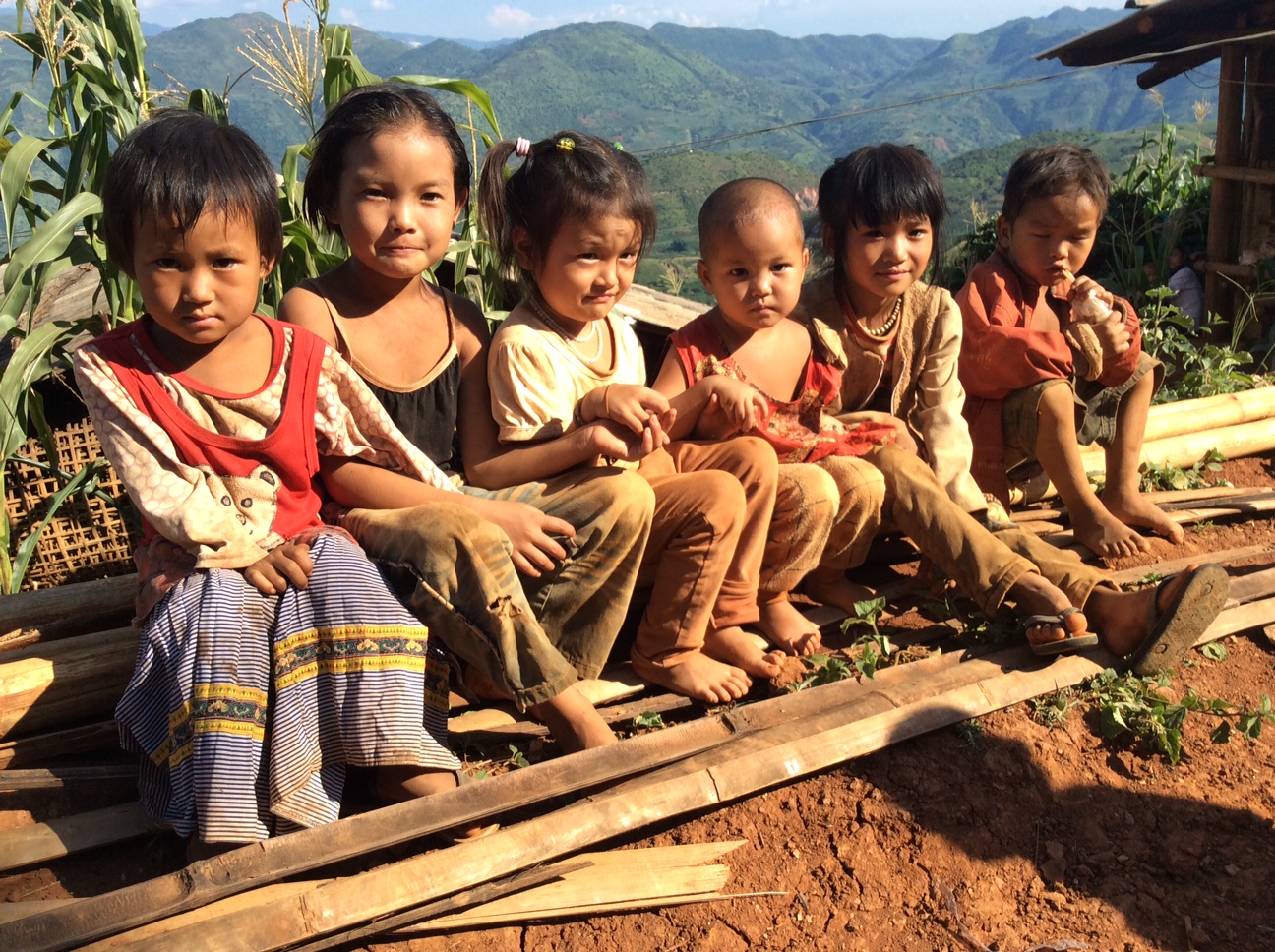 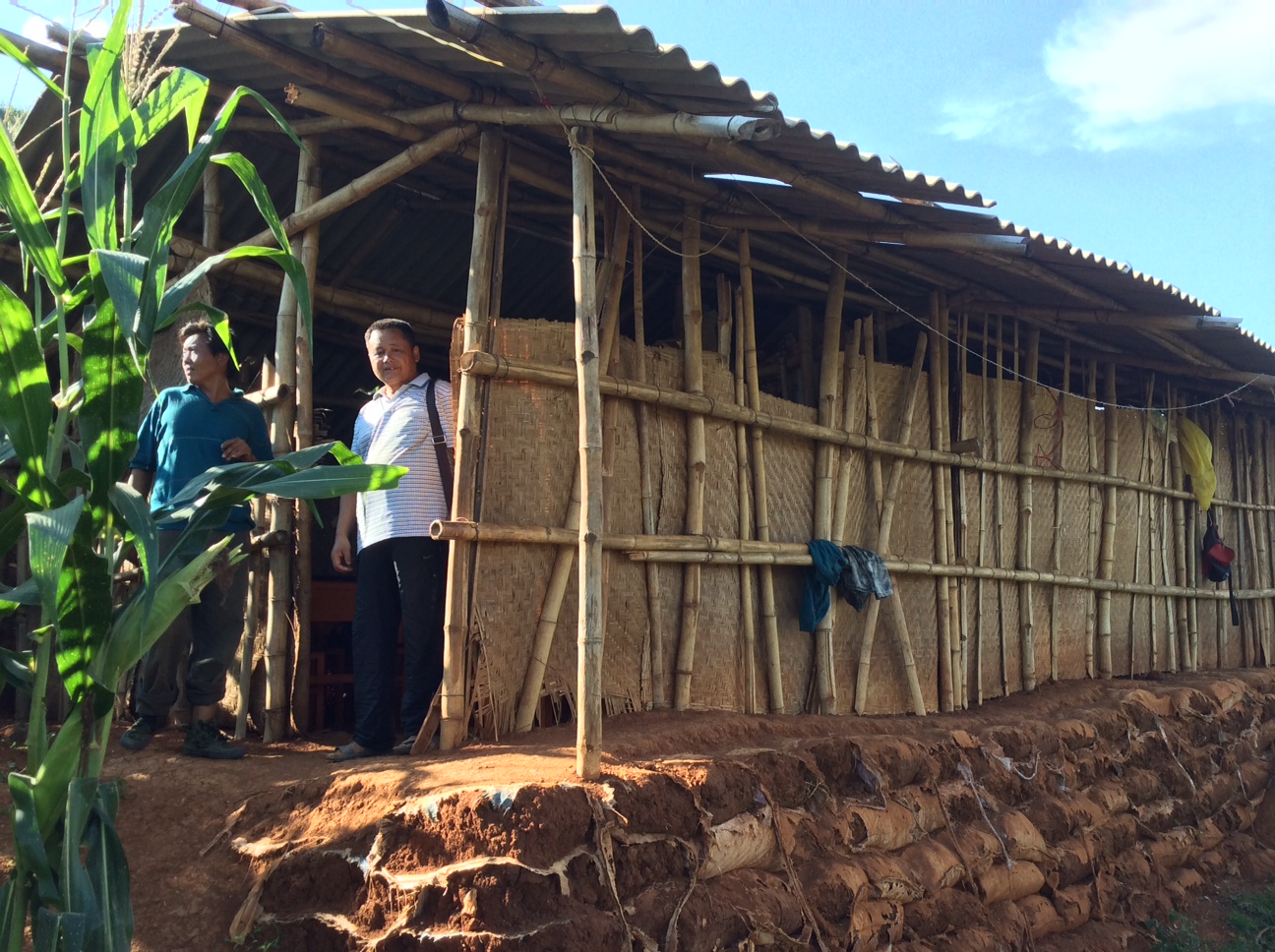 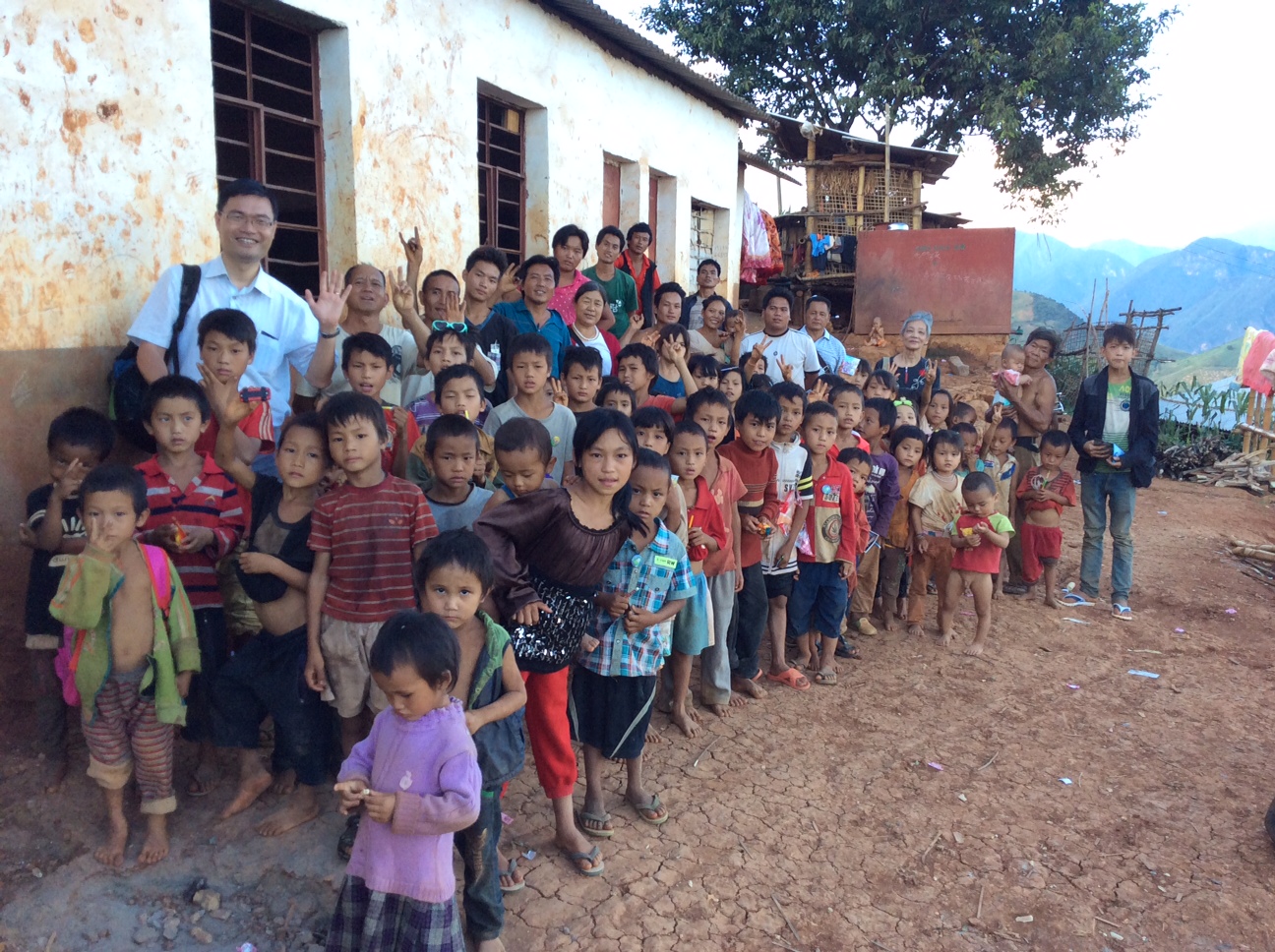 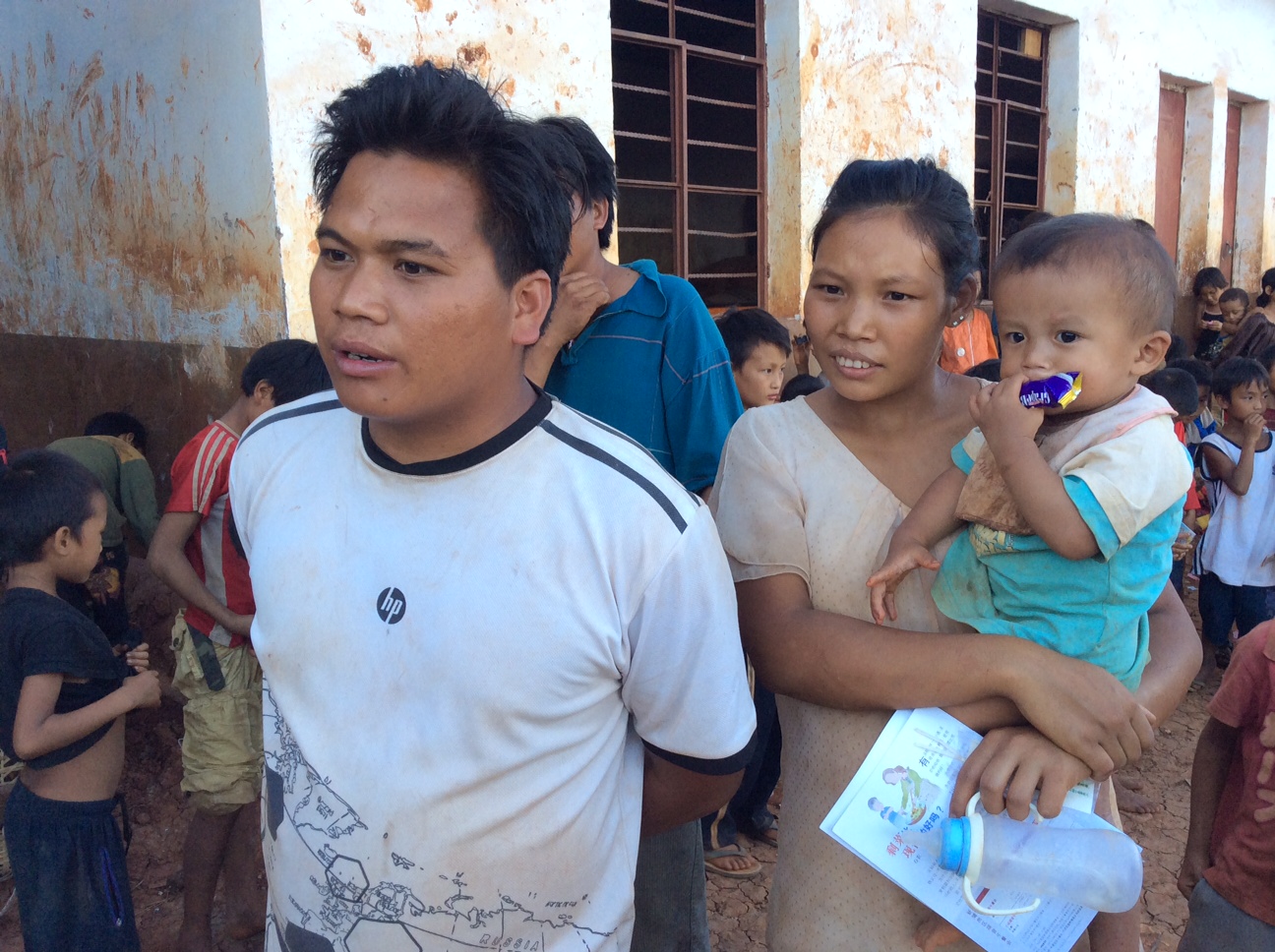 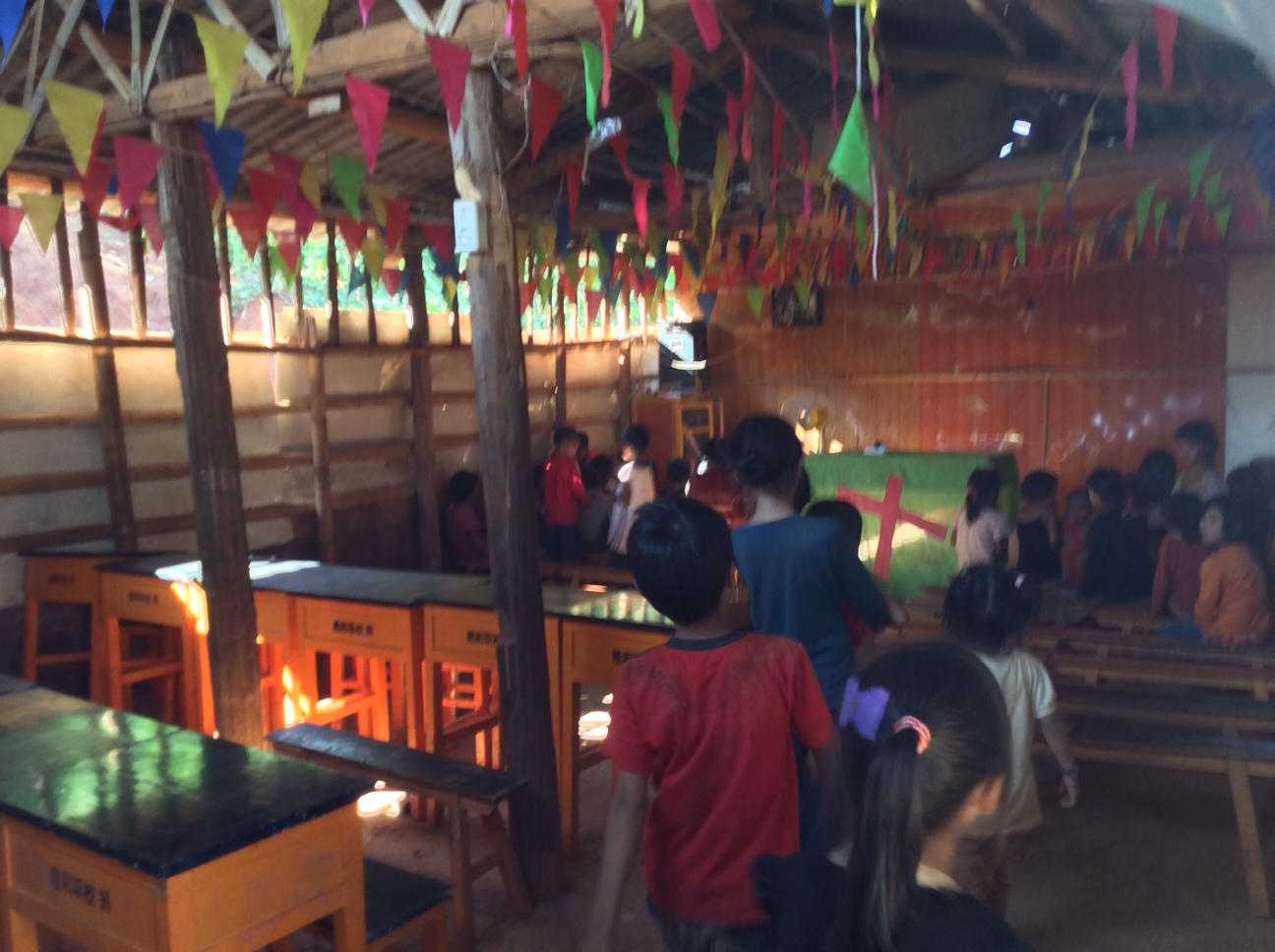 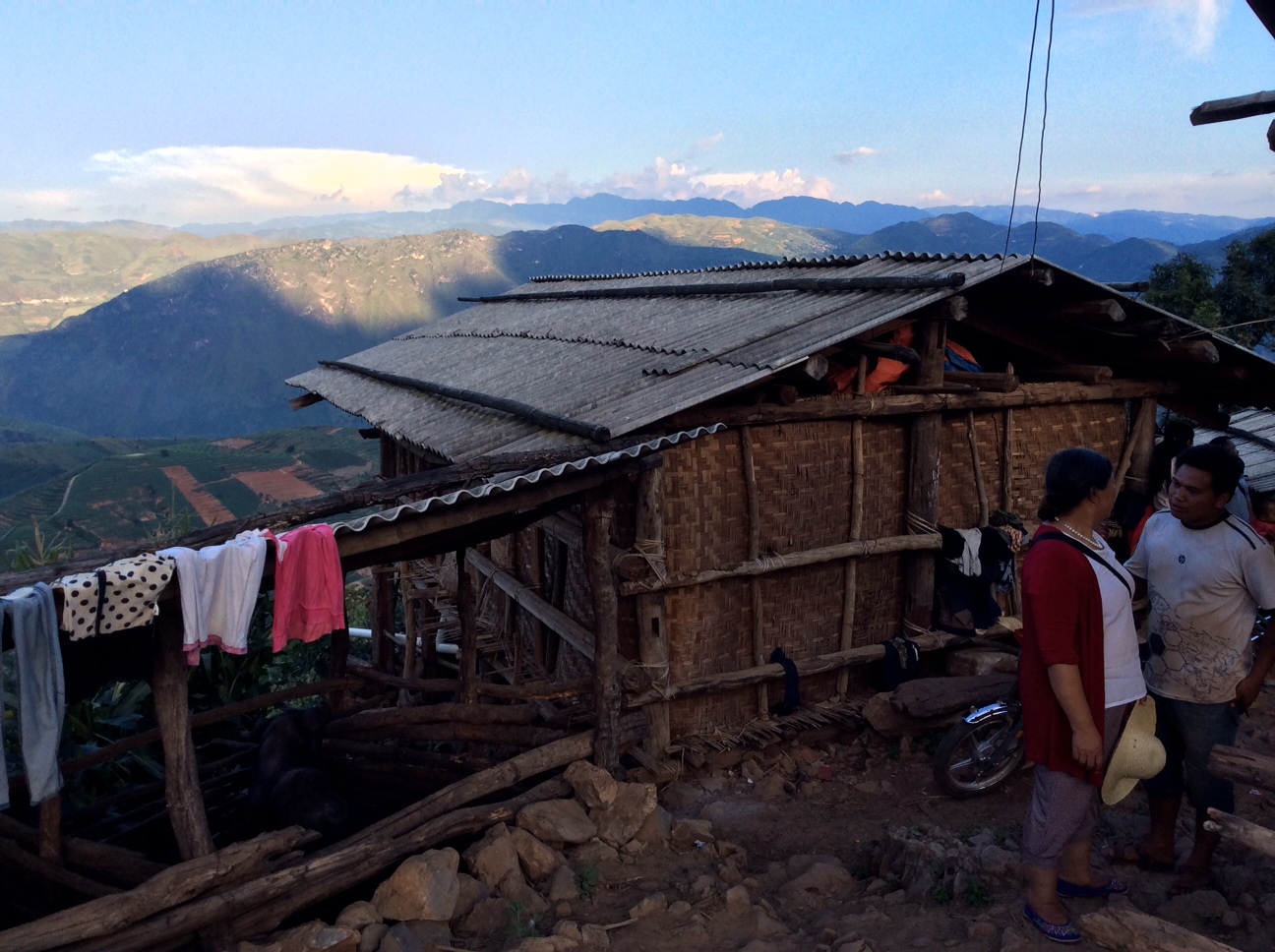 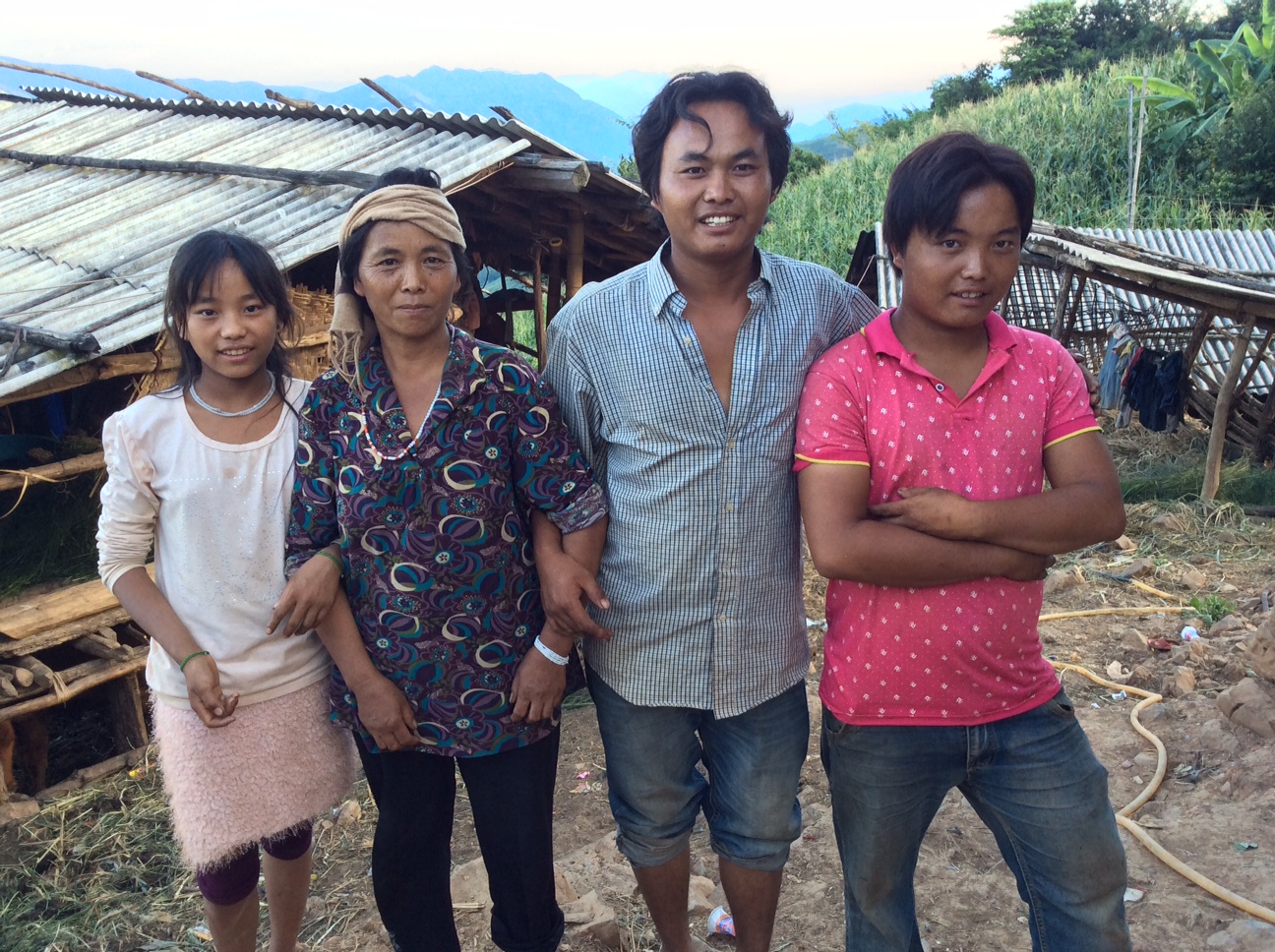 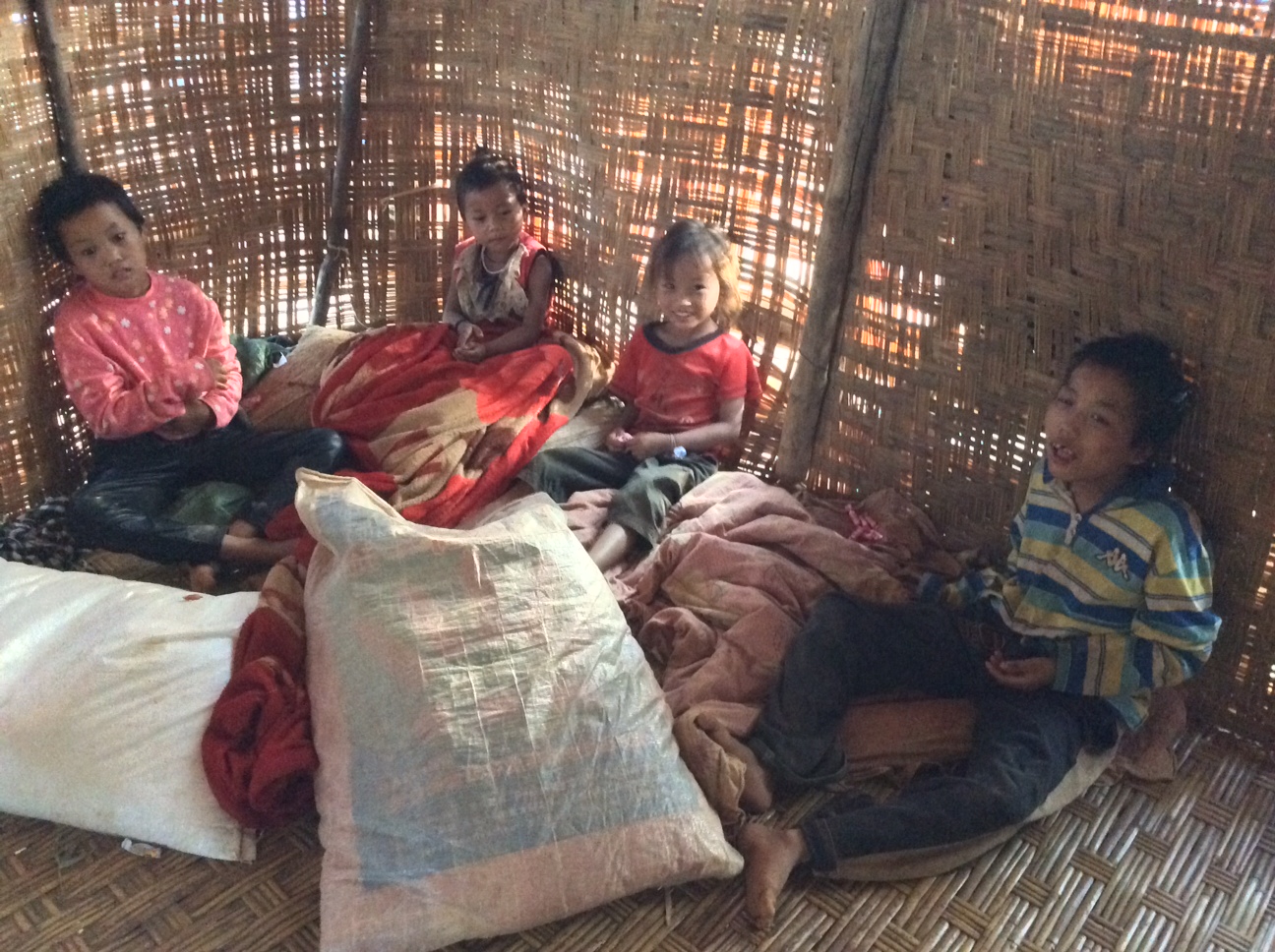 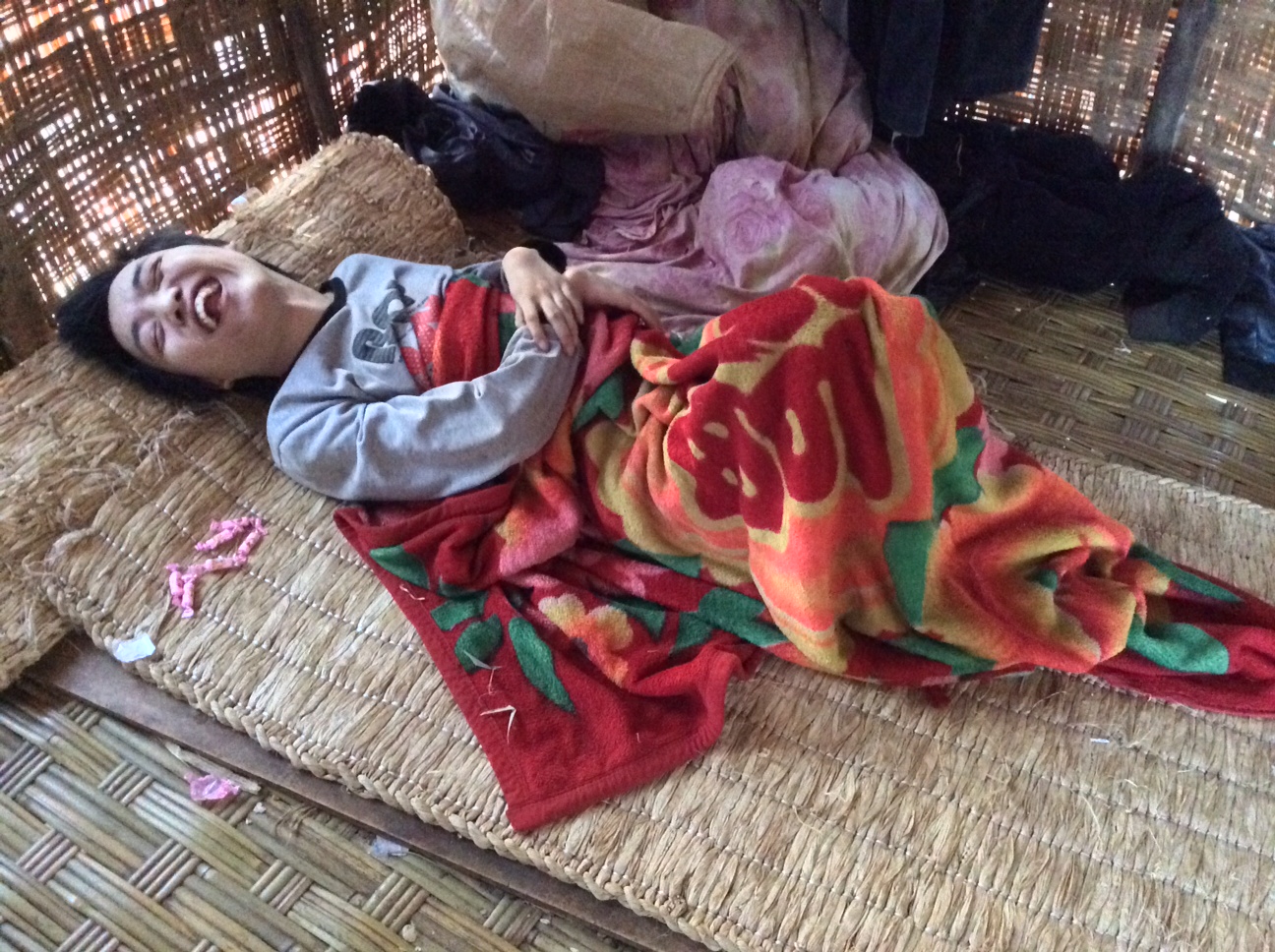 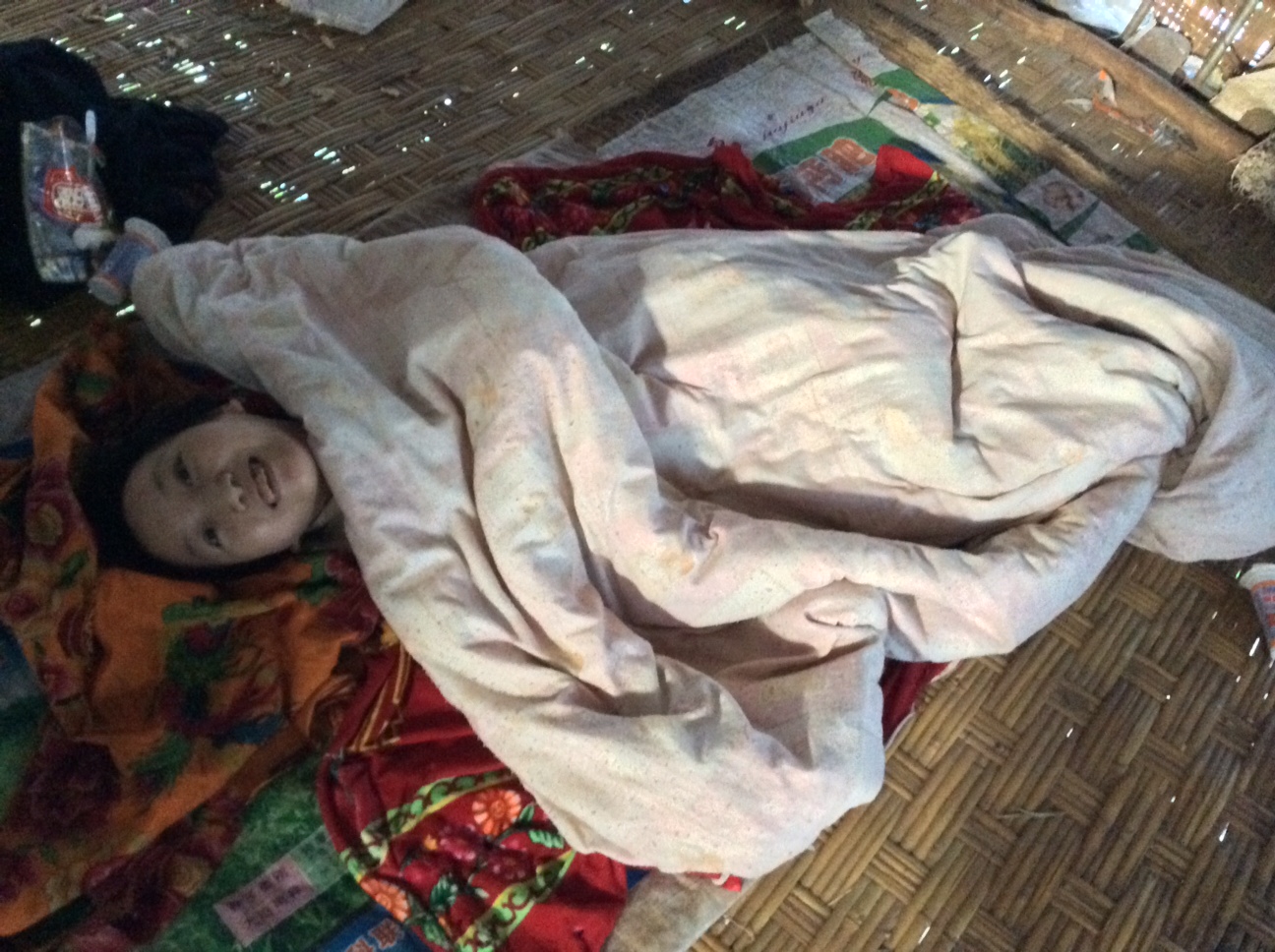 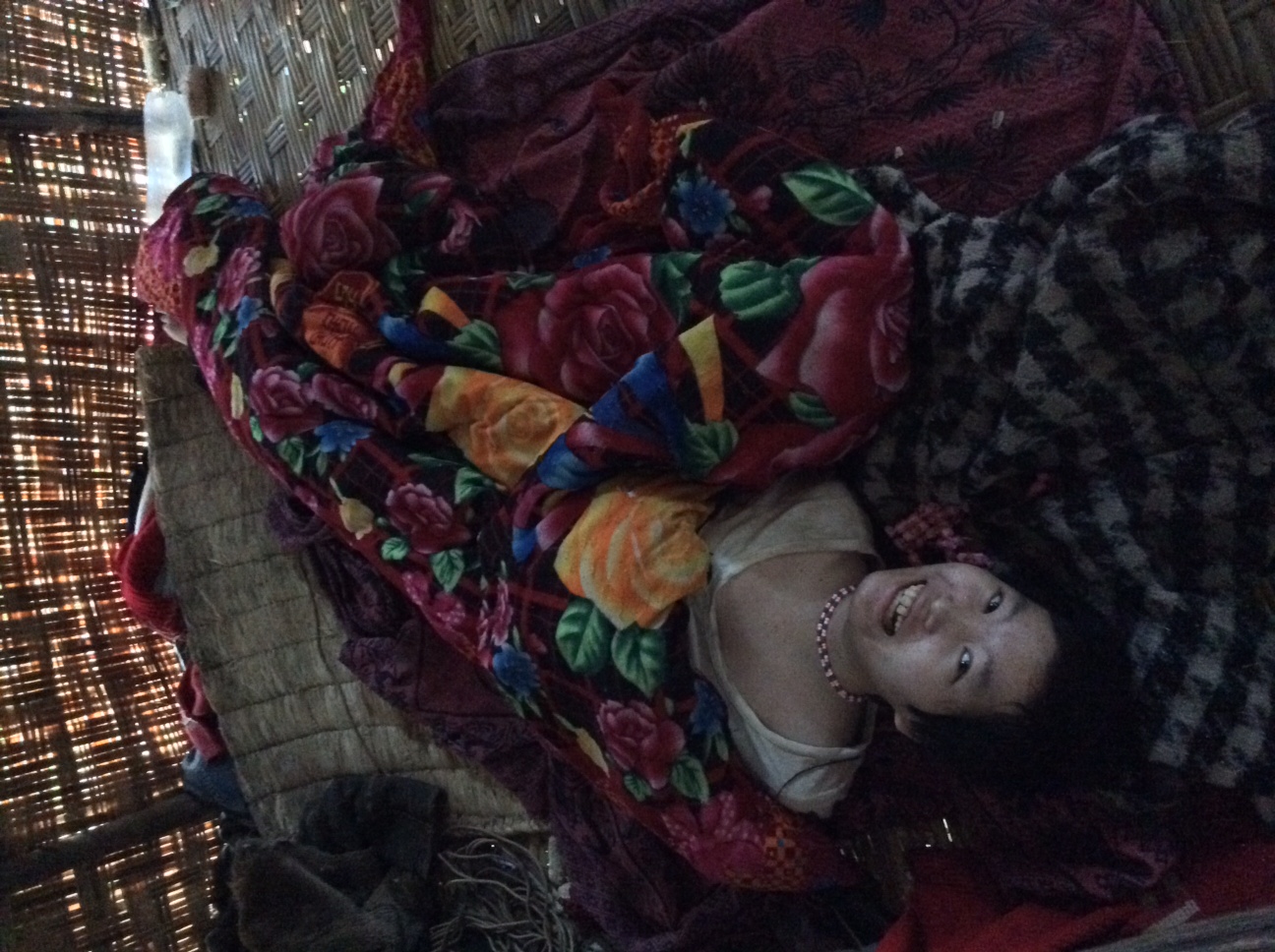 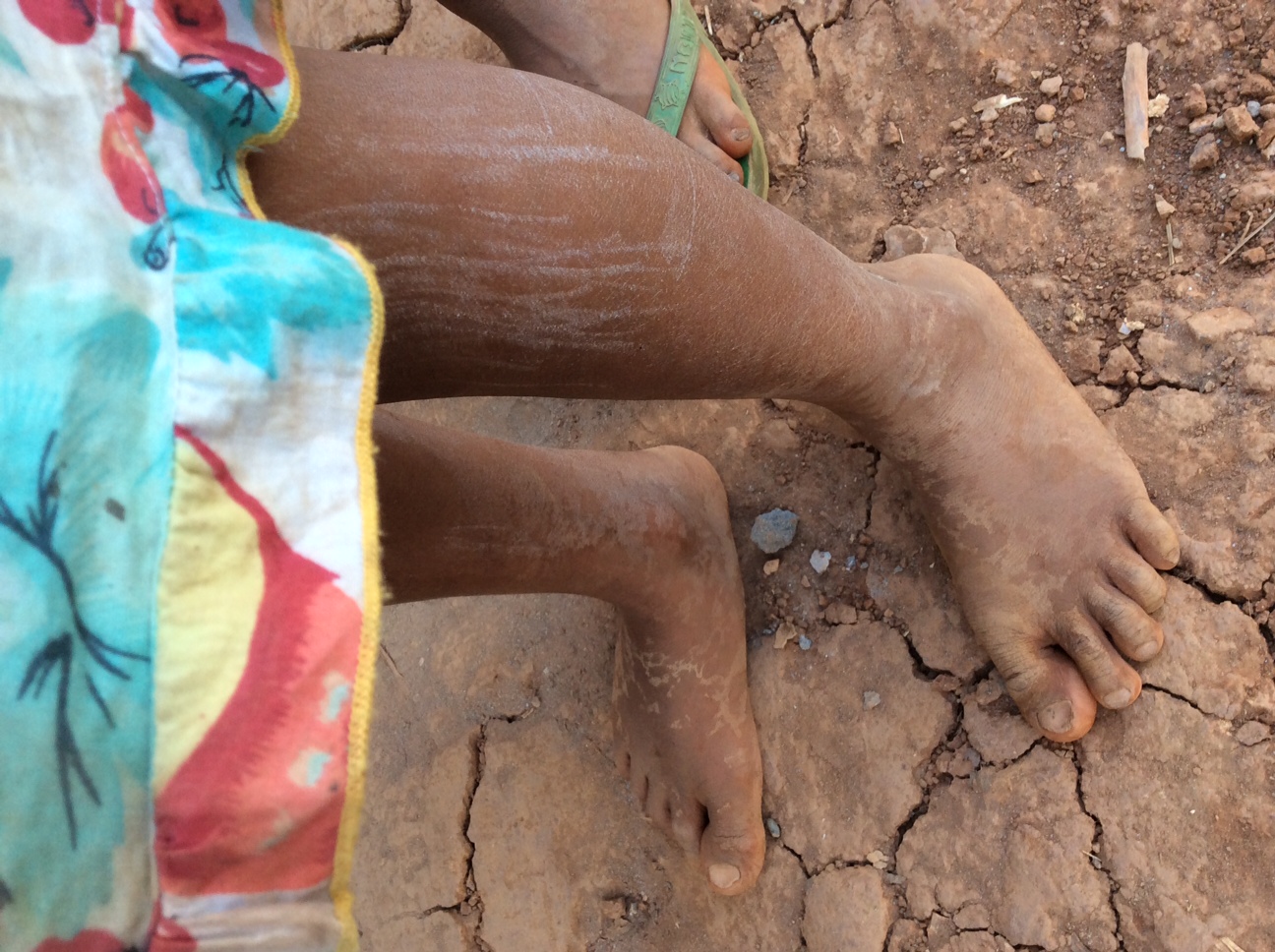 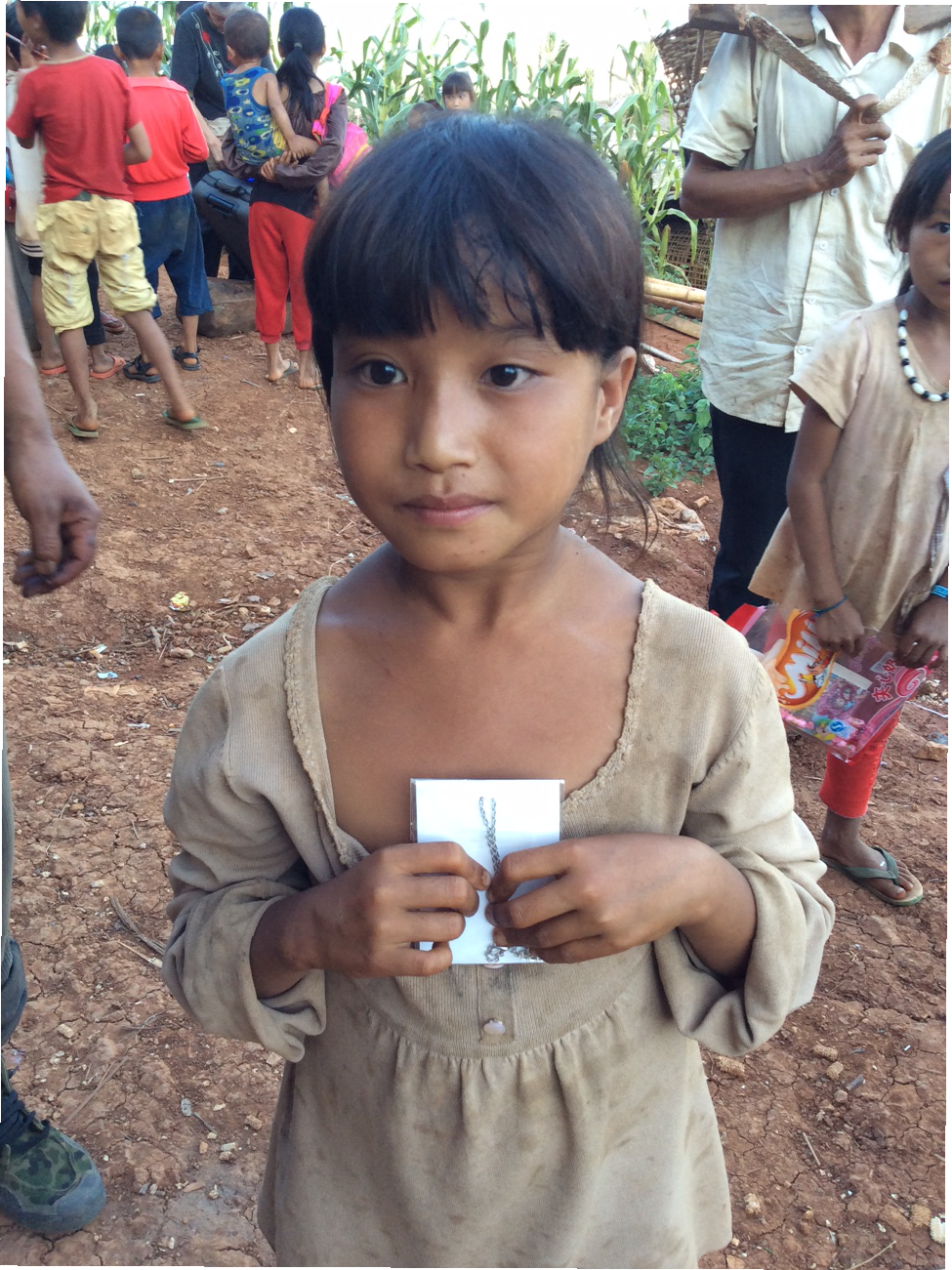 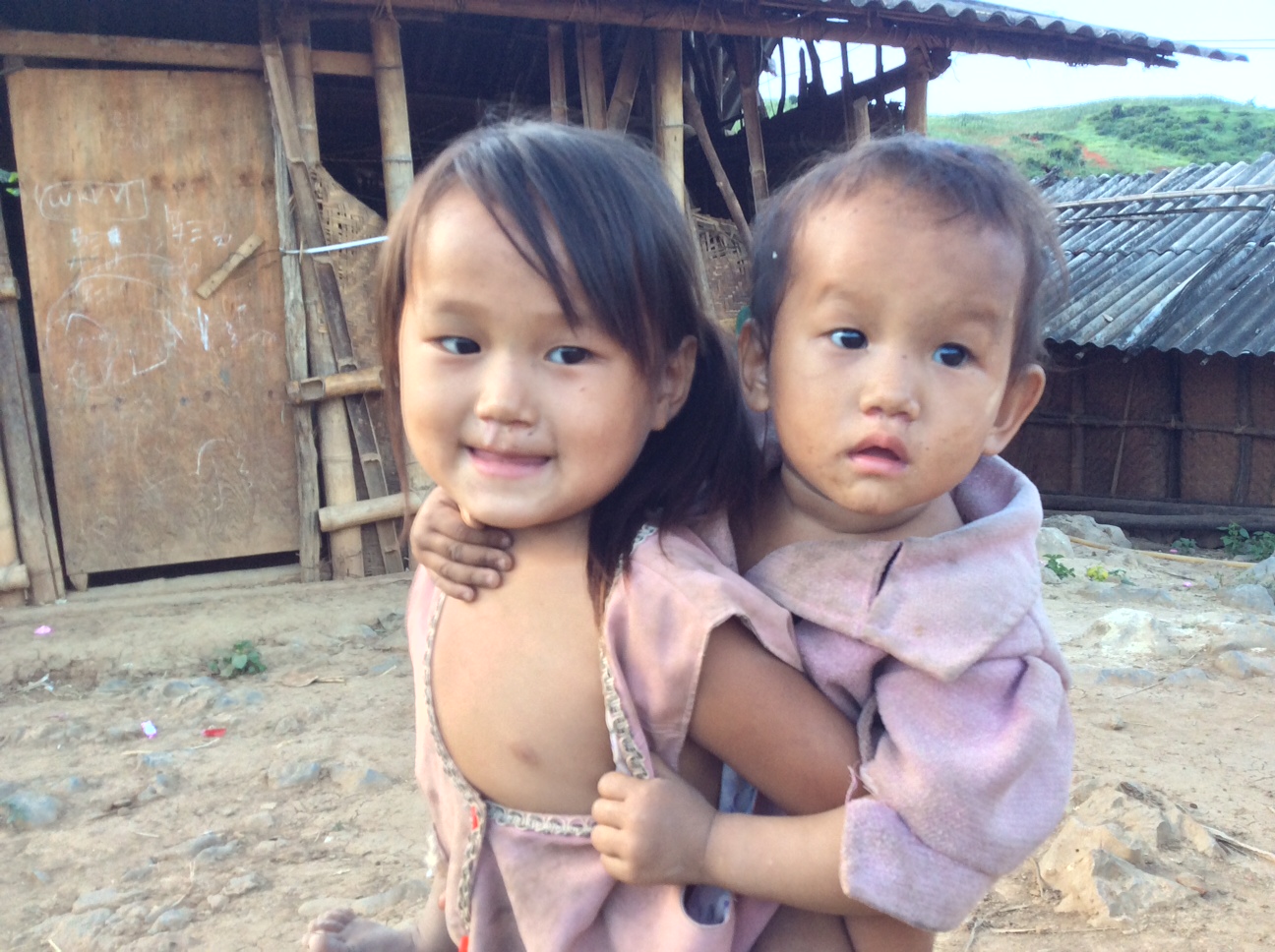 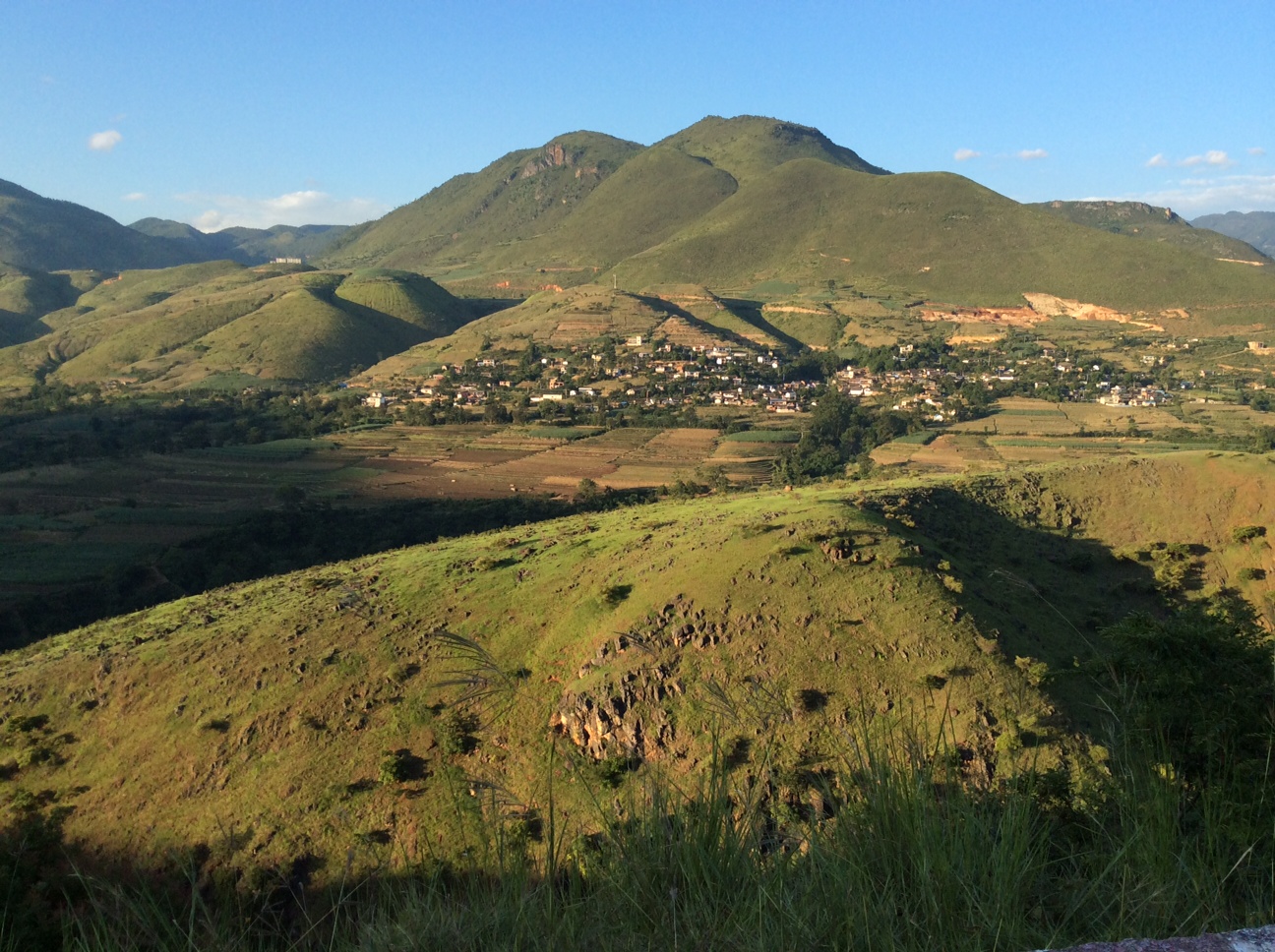 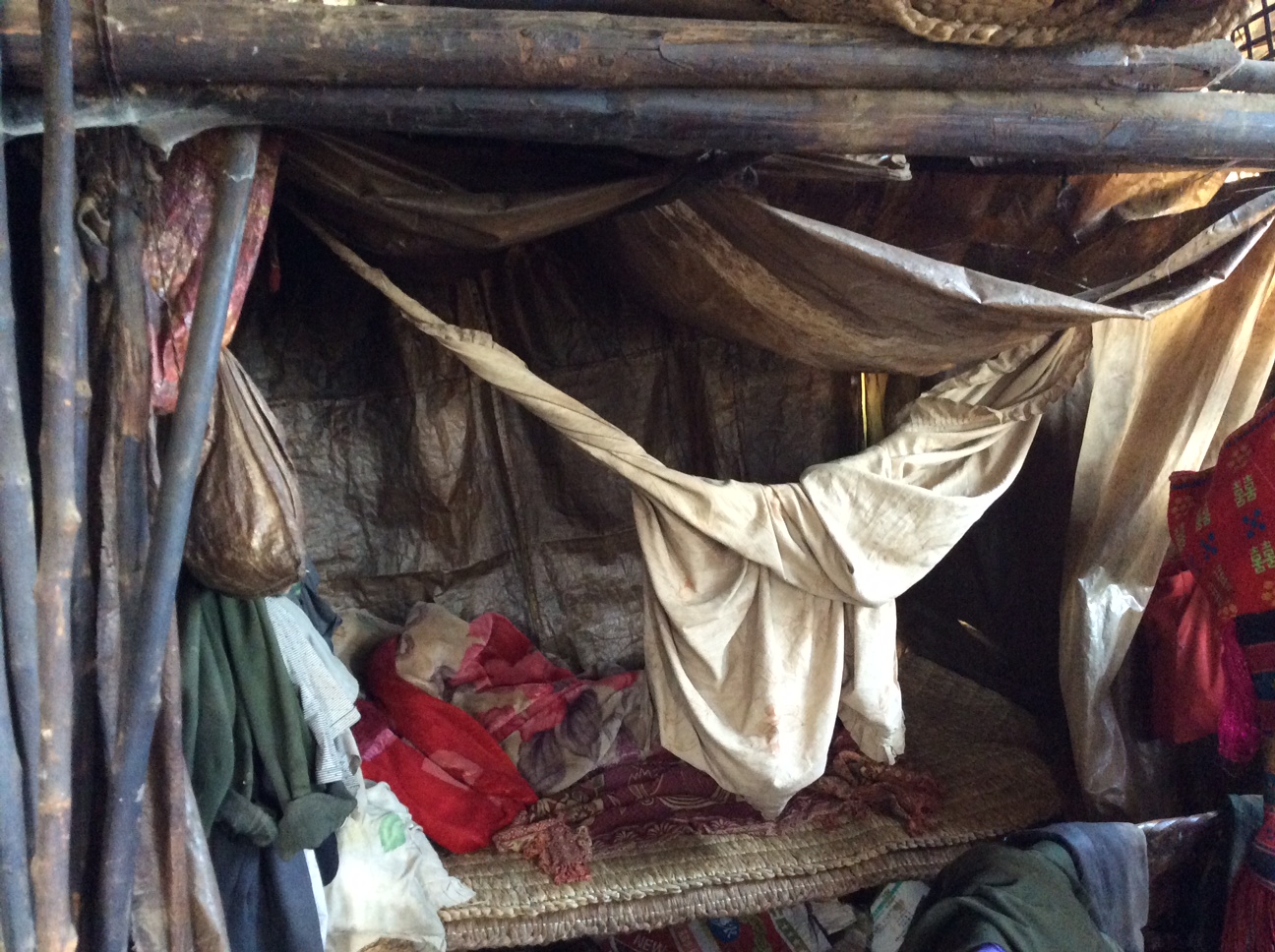 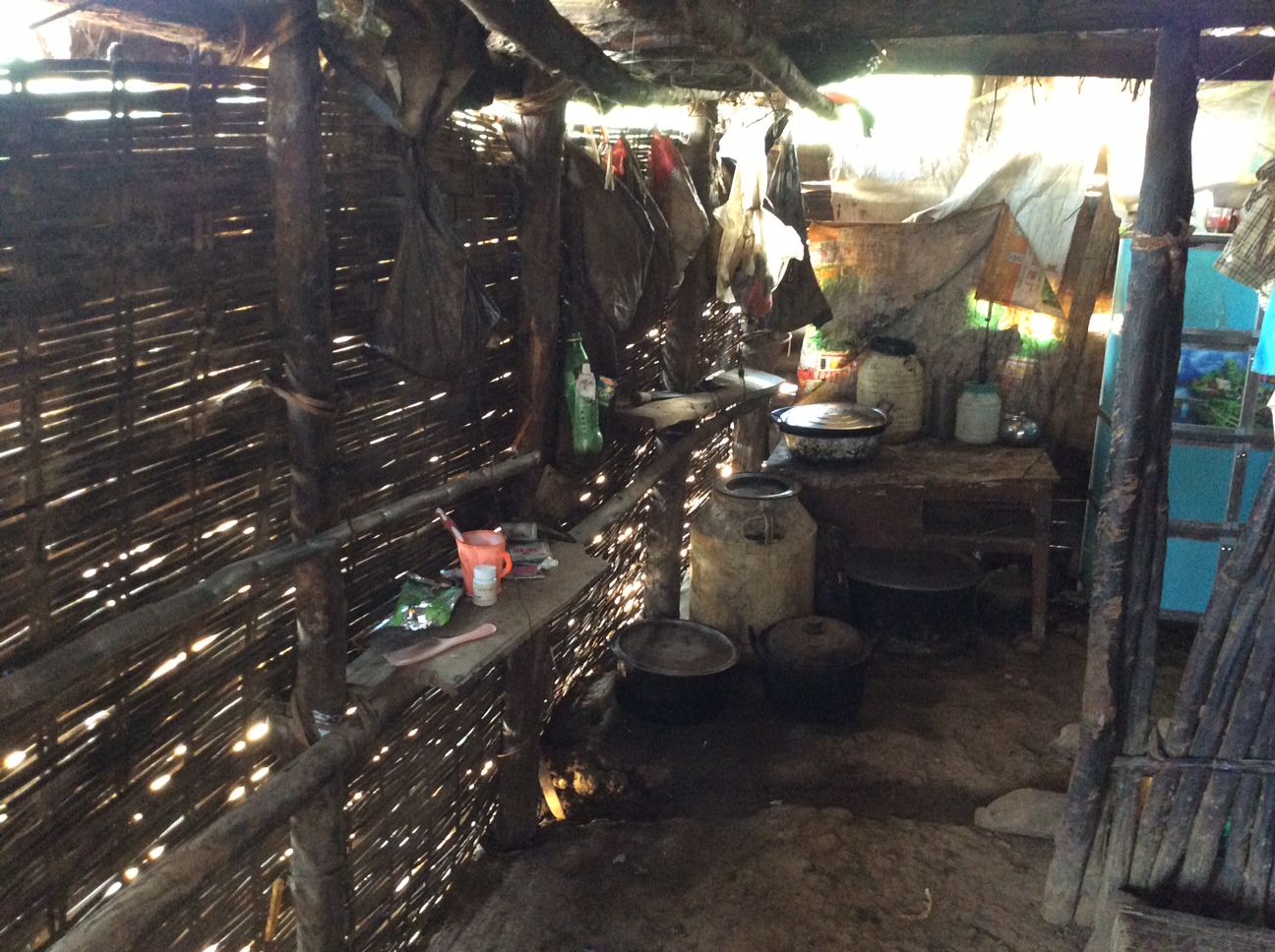 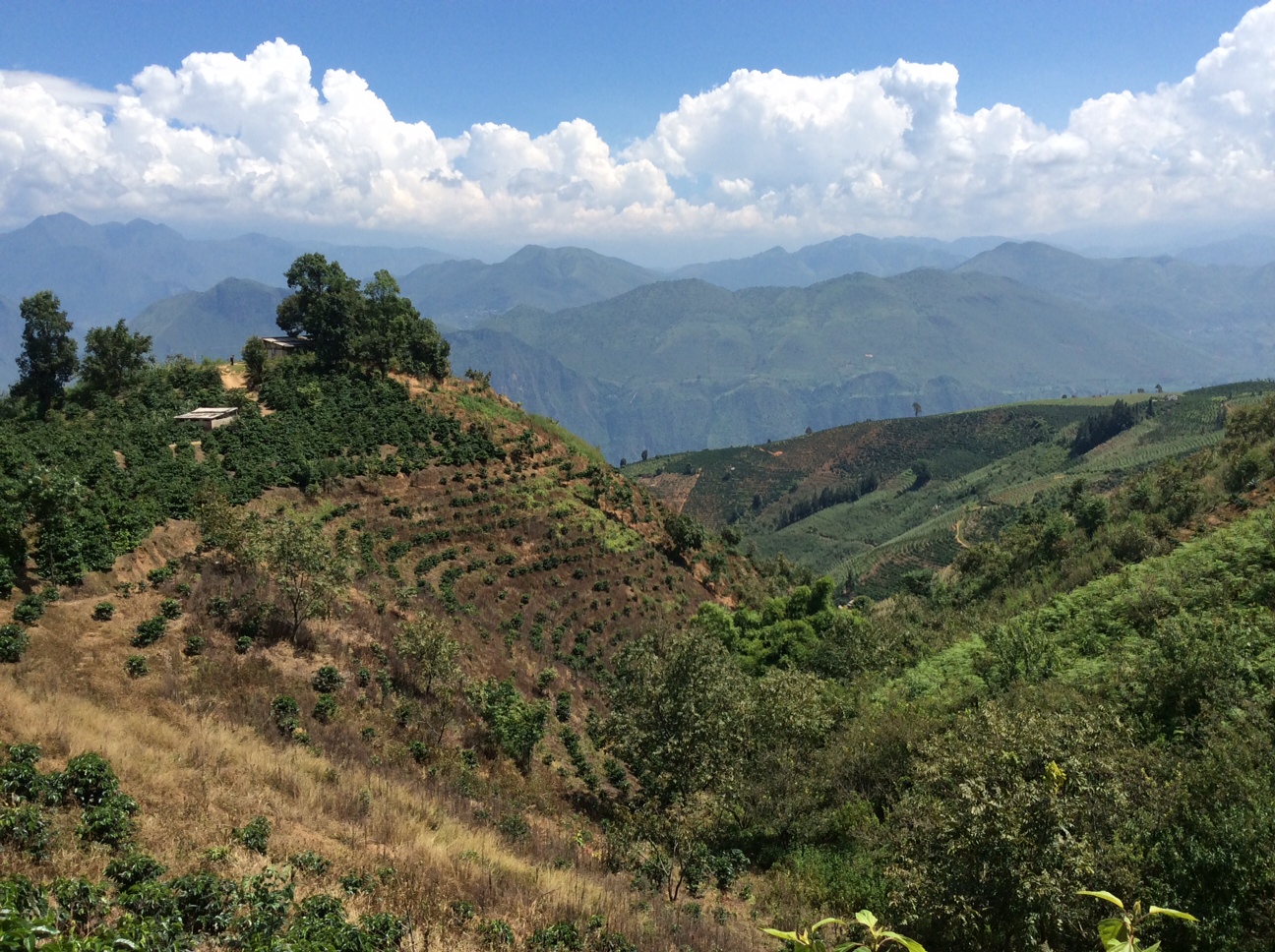 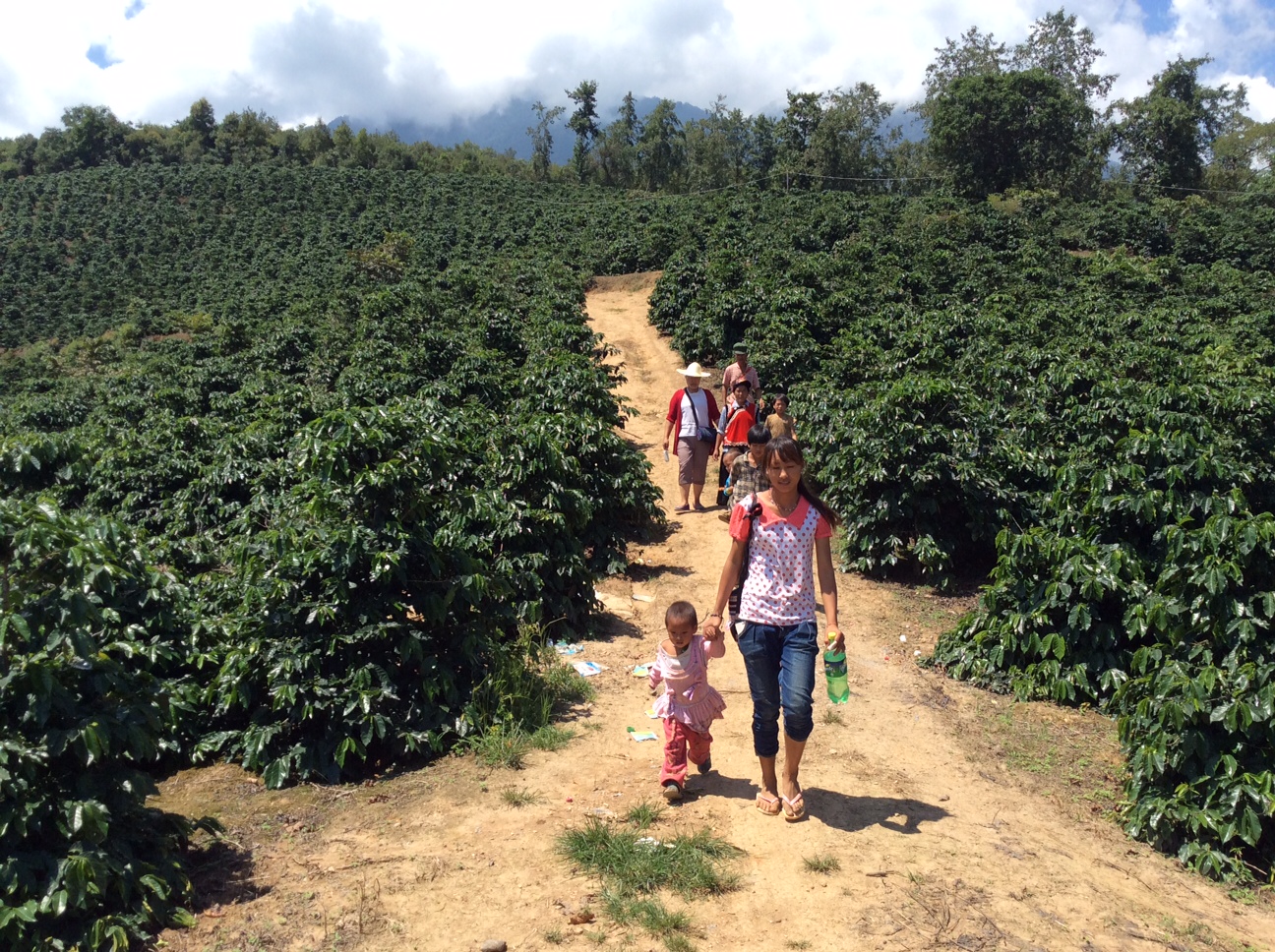 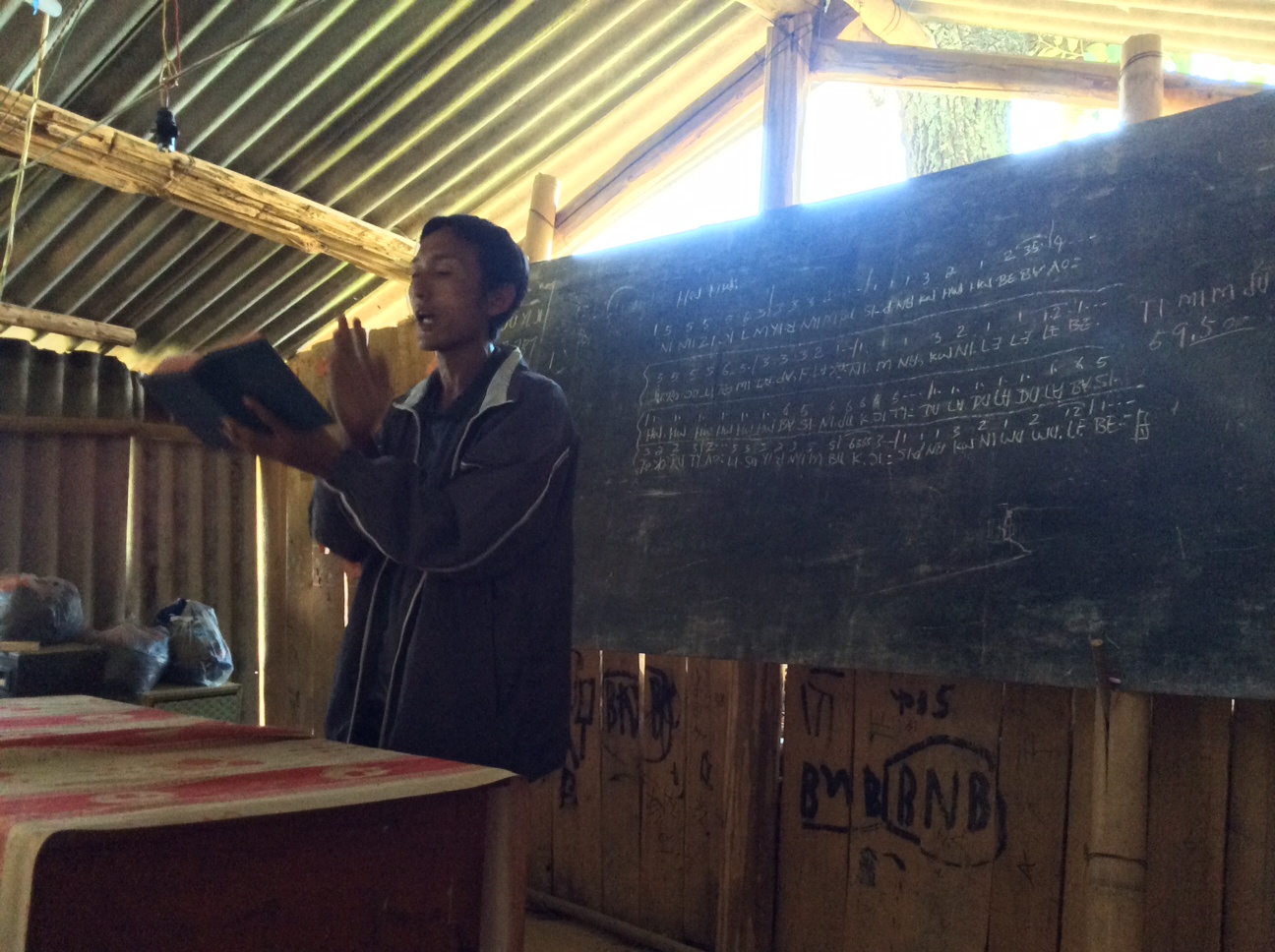 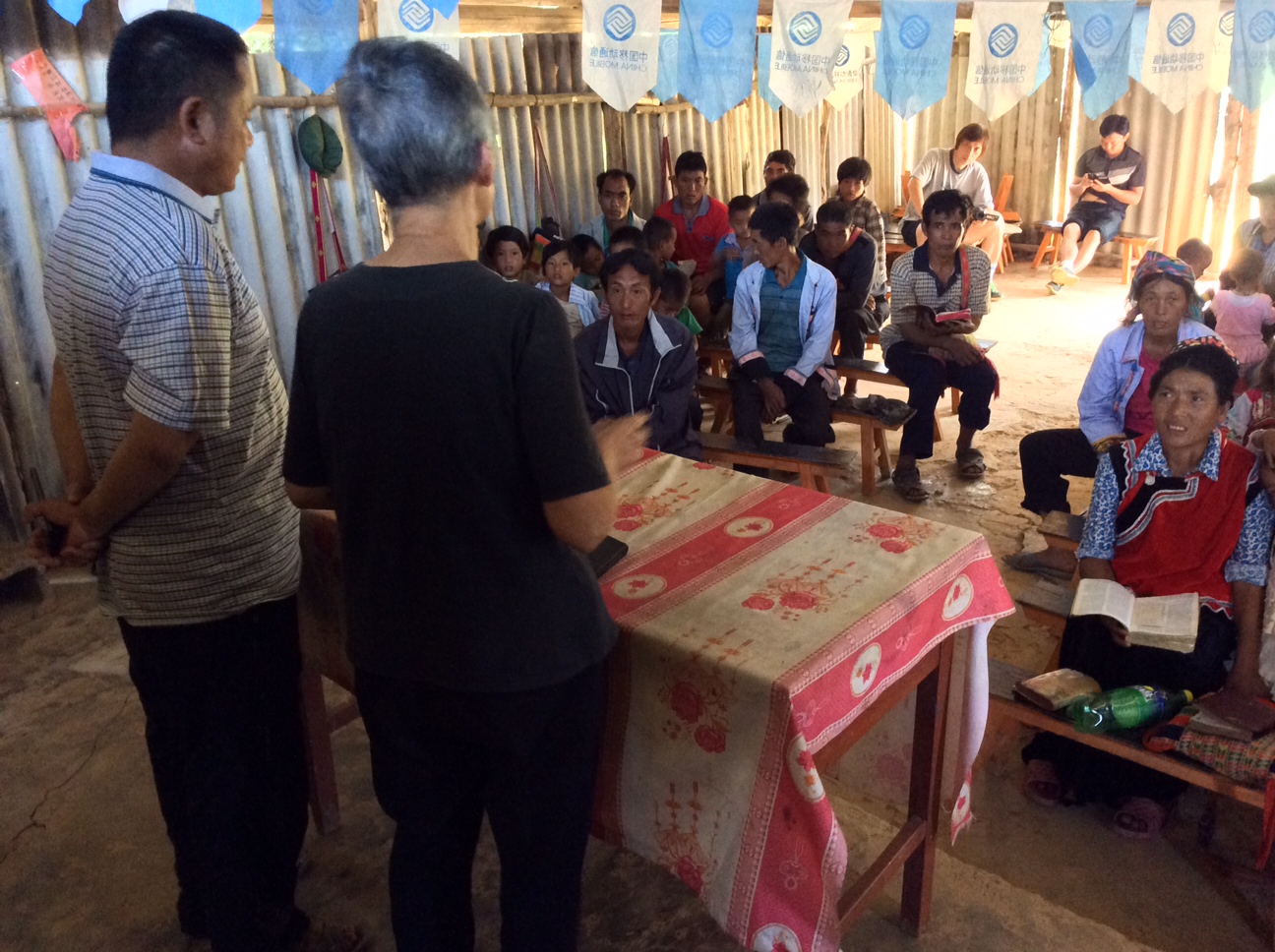 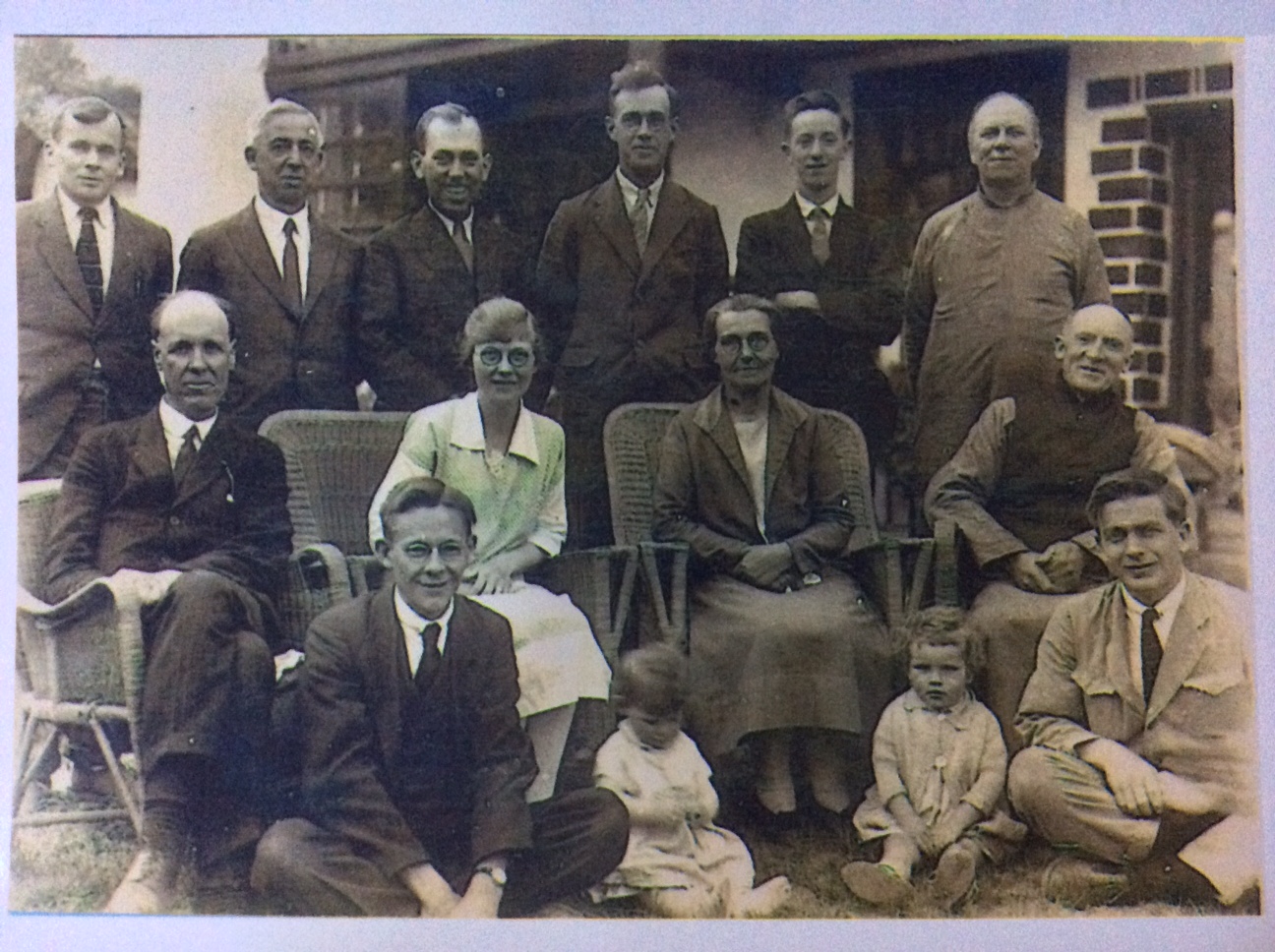 爱
馬太福音第9章35-38節 
35耶穌走遍各城各鄉，在會堂裏教訓人，宣講天國的福音，又醫治各樣的病症。36 他看見許多的人，就憐憫他們；因為他們困苦流離，如同羊沒有牧人一般。 37 於是對門徒說：「要收的莊稼多、作工的人少。 38 所以你們當求莊稼的主、打發工人出去、收他的莊稼。」